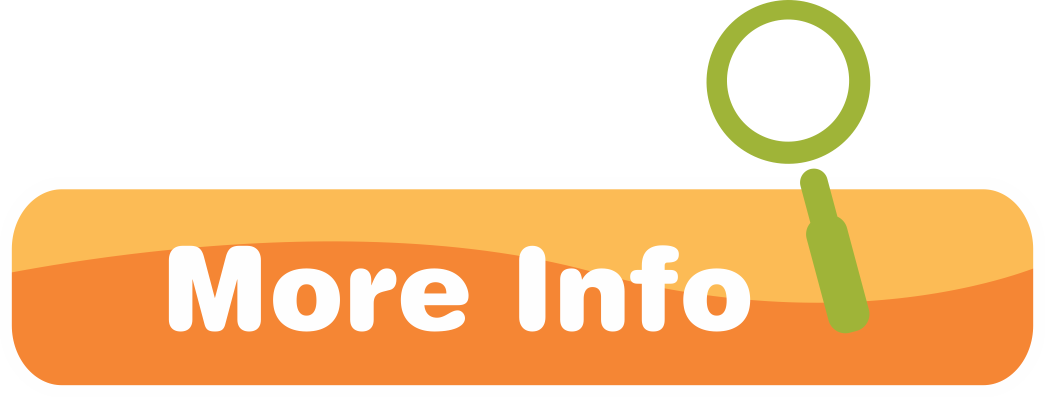 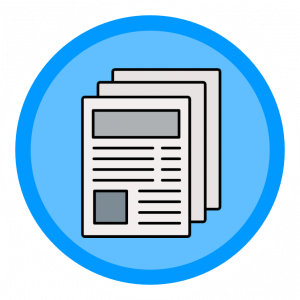 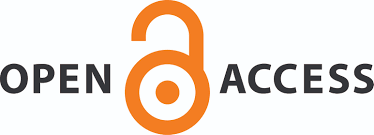 Doing better: eleven ways to improve the integration of sex and gender in health research proposalsMason, R. Doing better: eleven ways to improve the integration of sex and gender in health research proposals. Res Integr Peer Rev 5, 15 (2020). https://doi.org/10.1186/s41073-020-00102-2Sex and Gender Equity in Research: Rationale for the SAGER guidelines and recommended useHeidari, S., Babor, T.F., De Castro, P. et al. Sex and Gender Equity in Research: rationale for the SAGER guidelines and recommended use. Res Integr Peer Rev 1, 2 (2016). https://doi.org/10.1186/s41073-016-0007-6Essential metrics for assessing sex & gender integration in health research proposals involving human participantsDay S, Mason R, Tannenbaum C, Rochon PA. Essential metrics for assessing sex & gender integration in health research proposals involving human participants. PLoS One. 2017 Aug 30;12(8):e0182812. doi: 10.1371/journal.pone.0182812. PMID: 28854192; PMCID: PMC5576646.